Ας θυμηθούμε…
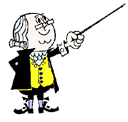 Εξίσωση κίνησης για κινητό που κινείται με σταθερή ταχύτητα μέτρου υ επί χρόνο t: x = ……… .
υ.t
Εξισώσεις κίνησης για κινητό που κινείται με επιτάχυνση μέτρου α επί χρόνο t, έχοντας αρχική ταχύτητα μέτρου υ0:
x = …………………………
υ = …………………
Οι προηγούμενες εξισώσεις κίνησης για κινητό που κινείται χωρίς αρχική ταχύτητα:
x = ……………
υ = …………
1
0
Η μονάδα μέτρησης της δύναμης στο SI είναι ……………………… .
1 Newton
Ο θεμελιώδης νόμος της Μηχανικής εκφράζεται από τη σχέση …………………… ,
συνισταμένη    δύναμη
μάζα
επιτάχυνση
Το βάρος ενός σώματος είναι η …………………  ………………… που ασκεί η μάζα της γης στη μάζα του σώματος.
ελκτική    δύναμη
2
Η Έννοια του Έργου
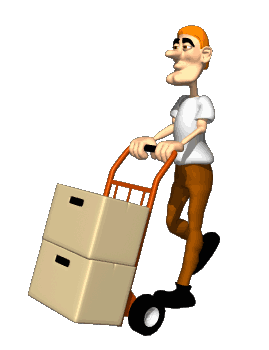 3
Μεγάλο κατασκευαστικό έργο…
Σημαντικό έργο τέχνης…
Στην καθημερινή γλώσσα η χρήση της λέξης έργο παρουσιάζει μεγάλη ποικιλία.
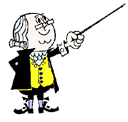 Αποτελεί έργο ζωής …
Το έργο της κυβέρνησης…
Προσέφερε πολύτιμο έργο…
Θεάρεστο έργο…
Το ωφέλιμο έργο που αποδίδει η μηχανή…
Καταπληκτικό θεατρικό έργο…
4
Στη συνέχεια, εμείς θα μελετήσουμε
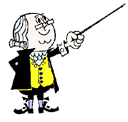 Tο έργο στη Φυσική
5
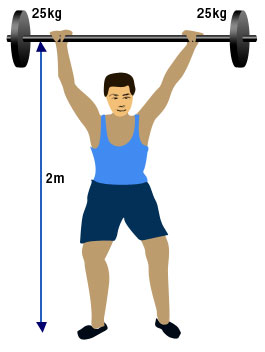 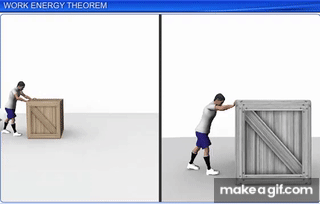 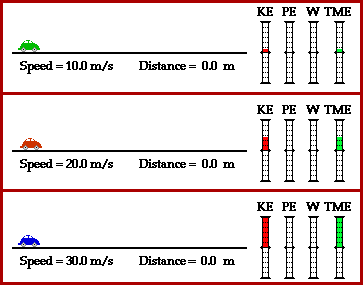 Το έργο συνδέεται με μετακίνηση…
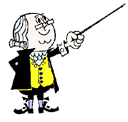 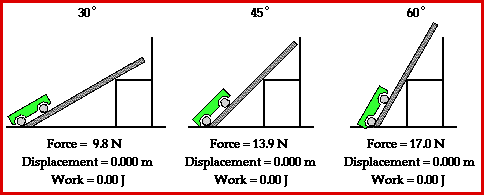 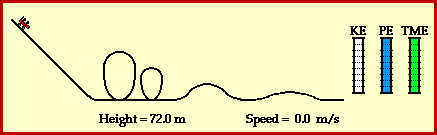 6
Τελικά, τι εκφράζει το έργο;
Το έργο είναι συνδεδεμένο με τη δράση μιας δύναμης σ’ ένα σώμα, γι’ αυτό μιλάμε για “έργο δύναμης”. 
Το έργο ως φυσικό μέγεθος (σύμβολο w) εκφράζει την ενέργεια που μεταφέρεται από ένα σώμα σ’ ένα άλλο ή την ενέργεια που μετατρέπεται από μια μορφή σε μία άλλη. 
Π.χ. κλωτσώντας μια μπάλα, μεταφέρεται ενέργεια από το σώμα μας στην μπάλα, στη μπάλα δρα μία δύναμη που την αναγκάζει να μετακινηθεί από τη θέση της και αυτή η δύναμη παράγει έργο που είναι ίσο (περίπου) με την ενέργεια που έχασε το σώμα μας!
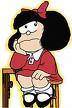 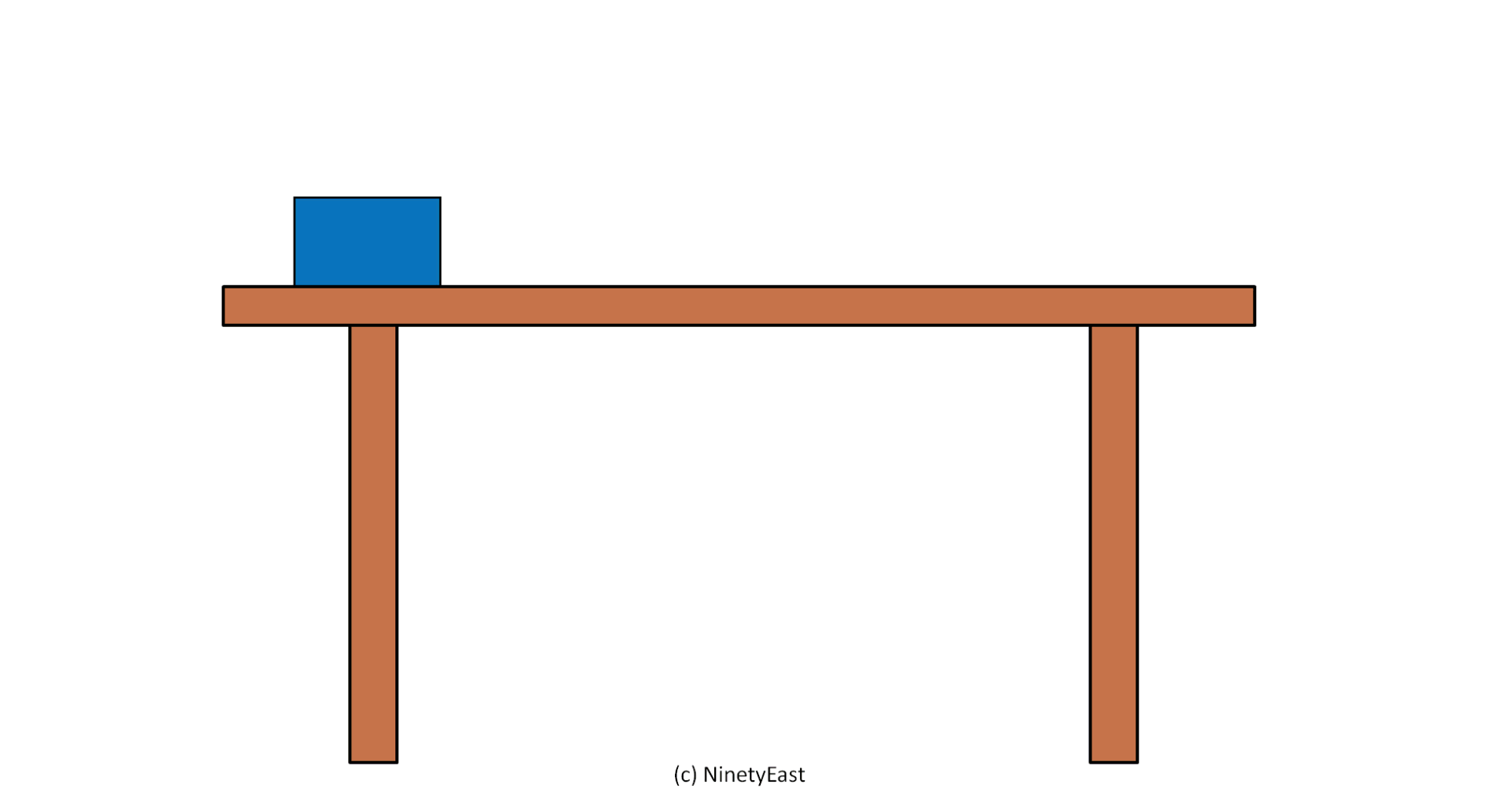 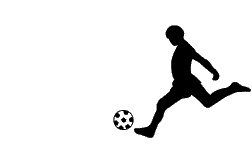 7
Ενέργεια, τι είναι αυτή;
Η ενέργεια είναι πολύ δύσκολο να οριστεί, γιατί είναι αφηρημένη έννοια. Δεν μπορείς να την δεις, να την πιάσεις, να τη μυρίσεις, να την ακούσεις, να τη γευτείς! Εμφανίζεται μόνον όταν μεταβάλλεται.
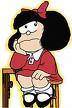 Μπορούμε να πούμε ότι η ενέργεια αποτελεί το αίτιο για την εκδήλωση δυνάμεων σ’ ένα σύστημα, ή ότι αποτελεί μια λογιστική έννοια, που δίνει τη δυνατότητα πρόβλεψης της εξέλιξης ή της κίνησης ενός συστήματος.
Στην εποχή μου δεν ξέραμε για την ενέργεια!
Καθώς ένα σύστημα πηγαίνει από μια κατάσταση σε μια άλλη, η ενέργεια μετασχηματίζεται από μια μορφή σε άλλη μορφή, αλλά συνολικά διατηρείται αμετάβλητη (ΔΙΑΤΗΡΗΣΗ της ΕΝΕΡΓΕΙΑΣ).
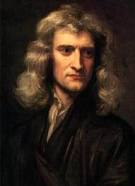 Νεύτων (1643-1727)
8
Όταν σ’ ένα σώμα δρα μια δύναμη και μετατοπίζεται το σημείο εφαρμογής της κατά τη διεύθυνσή της, τότε το γινόμενο Δύναμη x Μετατόπιση διατηρείται σταθερό.
Αυτό το γινόμενο είναι το έργο της δύναμης.
Μικρή δύναμη
Μεγάλη απόσταση
Μεγάλη δύναμη
Μικρή απόσταση
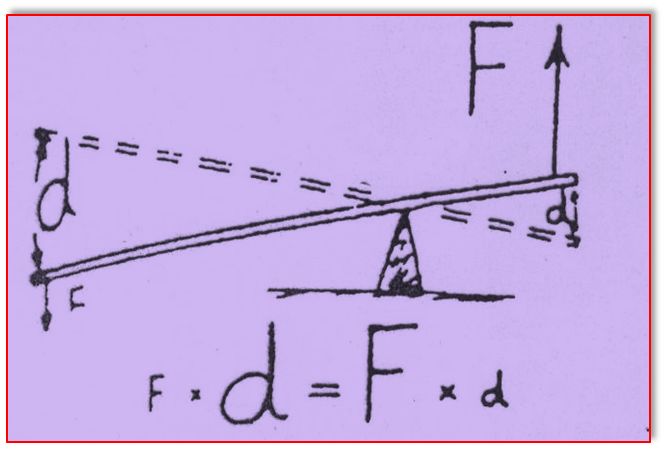 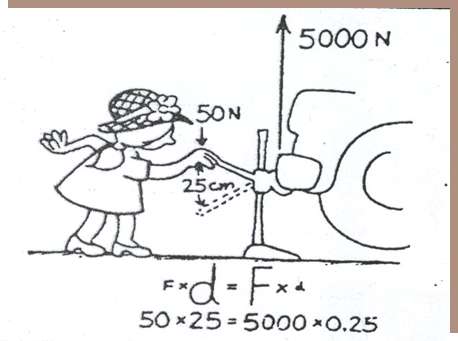 9
Έργο σταθερής δύναμης
10
Η διεύθυνση της δύναμης (της οποίας θέλουμε να υπολογίσουμε το έργο) συμπίπτει με τη διεύθυνση κίνησης.
x
Το έργο είναι μονόμετρο μέγεθος.
Μονάδα μέτρησης του έργου:
1J (Joule)
=
1N
.1m
11
Η διεύθυνση της δύναμης (της οποίας θέλουμε να υπολογίσουμε το έργο)  σχηματίζει τυχαία γωνία φ με τη διεύθυνση κίνησης.
x
φ
WF = F.x.συνφ
WF = Fx.x
12
Ωφέλιμο (θετικό) και Καταναλισκόμενο (αρνητικό) έργο.
13
φ
φ
x
Έργο(δύναμης) = Δύναμη x Απόσταση x συνφ
14
φ
φ
x
Έργο(δύναμης) = Δύναμη x Απόσταση x συνφ
15
φ
φ
x
Έργο(δύναμης) = Δύναμη x Απόσταση x συνφ
16
Έργο και κούραση
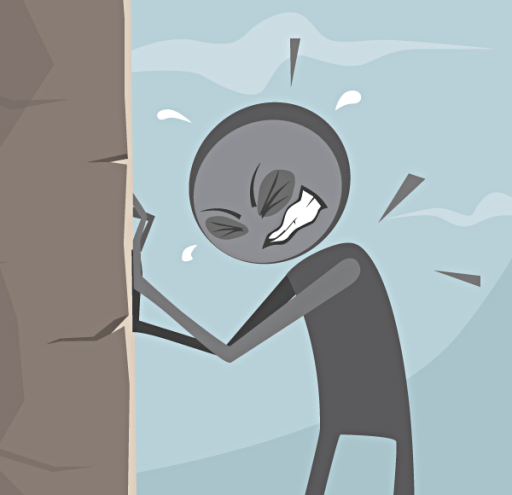 Ο ορισμός του έργου περιέχει όχι μόνο τη Δύναμη, αλλά και την Απόσταση. Μπορεί να σπρώχνουμε έναν τοίχο και να κουραστούμε πραγματικά, αλλά έργο δεν παράγεται (εννοείται ο τοίχος δεν μετακινείται).
Το ίδιο συμβαίνει (δεν παράγεται έργο) με τον αρσιβαρίστα που κρατά τα βάρη υψωμένα χωρίς να κινεί την μπάρα.
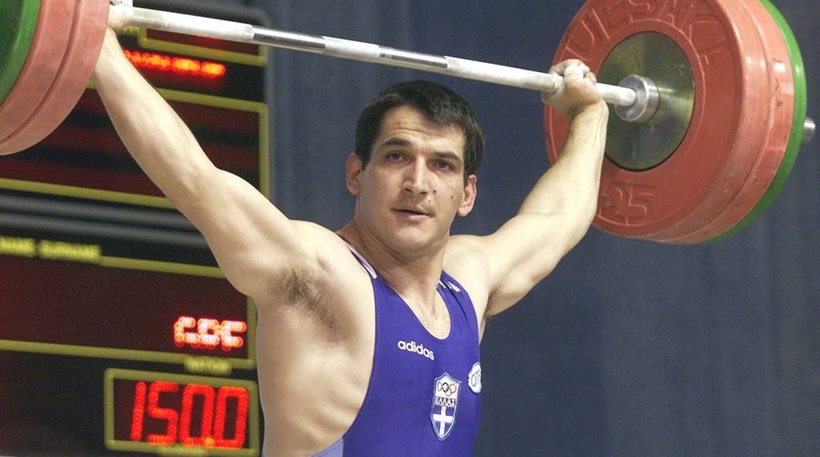 Πύρρος Δήμας
17
Γραφική παράσταση  “Δύναμη (σταθερή) – Μετατόπιση”
Δύναμη  F /N
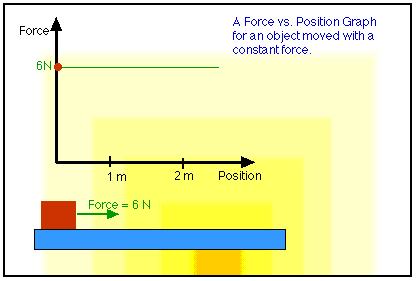 F
A
WF = F.x
0
x
Μετατόπιση  x /m
Το έργο της δύναμης αριθμητικά είναι ίσο με το εμβαδόν του παραλληλογράμμου (0FAx).
18
Παρακάτω δίνονται μερικές διευθύνσεις όπου μπορείτε να βρείτε αναρτήσεις σχετικές με το θέμα “Η Έννοια του Έργου”.
Διαδικτυακή παρουσίαση θεωρίας από τον Σταύρο Λουβερδή  εδώ.

Παρουσίαση ppt από τον Γιάννη Κυριακόπουλο  εδώ.

Παρουσίαση ppt (αγγλικά) του Jefferson lab  εδώ.

Από το scribd, ένα κείμενο του Γιώργου Παπαδημητρίου  εδώ.

Η έννοια «ΕΝΕΡΓΕΙΑ» από τον Ανδρέα Ι. Κασσέτα  εδώ.

Ένα κείμενο από τον Γιάννη Κυριακόπουλο  εδώ.

Πολλές ερωτήσεις και ασκήσεις από το «Υλικό Φυσικής – Χημείας»  εδώ.
19
Ερωτήσεις σε “Έργο – Ενέργεια” με το πρόγραμμα Hot Potatoes
Η ανάρτηση περιέχει ερωτήσεις από το σύνολο του κεφαλαίου « 2.1  ΕΝΕΡΓΕΙΑ ».
Ερωτήσεις Πολλαπλής Επιλογής (θα βρείτε 2 αρχεία μ’ ένα σύνολο 55 ερωτήσεων)
και
  Ερωτήσεις Σωστού - Λάθους (θα βρείτε 2 αρχεία μ’ ένα σύνολο 55 ερωτήσεων) 
ΕΔΩ
20
Ερωτήσεις από το βιβλίο
(από σελ. 189)
21
1.  Ένας μαθητής σπρώχνει το θρανίο ασκώντας του οριζόντια δύναμη και το μετακινεί πάνω στο μη λείο δάπεδο της αίθουσάς του. Πόσες δυνάμεις παράγουν έργο; 
Τι εκφράζει το έργο κάθε δύναμης;
11.  Να χαρακτηρίσετε με (Σ) τις σωστές και με (Λ) τις λανθασμένες προτάσεις: 
Α.   To έργο μιας σταθερής δύναμης, είναι σταθερό. 
B.   To έργο των βαρυτικών δυνάμεων είναι μηδέν. 
Γ.   To έργο της συνισταμένης δύναμης σε μια ευθύγραμμη ομαλή κίνηση είναι πάντα μηδέν. 
Δ.   Av η τιμή μιας δύναμης, η οποία επιβραδύνει ένα σώμα ελαττώνεται, θα ελαττώνεται και το έργο της. 
Ε.   Αν ένα σώμα κινείται σε οριζόντιο επίπεδο το έργο του βάρους του είναι μηδέν.
Λ
Λ
Σ
Λ
Σ
22
12.   Να χαρακτηρίσετε με (Σ) τις σωστές και με (Λ) τις λανθασμένες προτάσεις. 
Α.  Av ένα σώμα ολισθαίνει σε κεκλιμένο επίπεδο με σταθερή ταχύτητα, το έργο του βάρους του είναι μηδέν.
Λ
23
17.   Ένα σώμα μάζας m αφήνεται από το σημείο A και κινείται κατά μήκος του λείου κεκλιμένου επιπέδου ΑΓ. Κατόπιν το σώμα κινείται στο οριζόντιο επίπεδο, όπου και τελικά σταματάει λόγω της τριβής, αφού διανύσει διαδρομή ΓΔ.
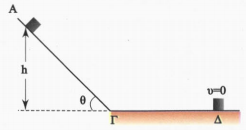 Ποια ή ποιες από τις παρακάτω προτάσεις είναι σωστές;
Α.   Το έργο του βάρους από το  A  έως το  Γ  είναι mgh. 
Γ.    Το έργο της τριβής από το  Γ  έως το  Δ  είναι mgh. 
Δ.   Το έργο της τριβής από το  A  έως το  Δ  είναι mgh. 
Ε.   Το έργο του βάρους από το  A  έως το  Δ  είναι mghημθ.
Σ
Λ
Λ
Λ
24
Ασκήσεις από το βιβλίο
(από σελ. 193)
25
1.   Ένα αυτοκίνητο κινείται στην εθνική οδό με σταθερή ταχύτητα υ = 30m/s. Av η αντίσταση A του αέρα δίνεται από τη σχέση  Α = 4υ  (Α σε N και υ σε m/s), να βρείτε το έργο της για μετατόπιση του αυτοκινήτου κατά 50m. 

7.   Ένα σώμα κινείται σε οριζόντιο επίπεδο με σταθερή ταχύτητα υ = 4m/s με την επίδραση οριζόντιας σταθερής δύναμης F = 40N. Να βρεθεί: 
Α.  To έργο της τριβής για μετατόπιση x = 5m. 

11.  Να βρείτε το έργο μιας δύναμης η οποία μετατοπίζει το σημείο εφαρμογής της κατά           x = 10m, κατά τη διεύθυνσή της αν το μέτρο της είναι: 
Α.   F = 4N.
6000J
- 200J
40J
26
Ερωτήσεις  και  Ασκήσεις εκτός του βιβλίου
27
1.   Ποια από τις παρακάτω μονάδες είναι ισοδύναμη με 1 Joule;
α.   Kg.m2/s.                           β.   Kg.m/s2.                          γ.   Kg.m2/s2.                        δ.   N. m2/s2.
2.   Ένα αμαξάκι μάζας 10kg μετακινείται προς τα δεξιά σε μια επιφάνεια, ενώ μια δύναμη μέτρου F = 5Ν δρα σ’ αυτό, όπως φαίνεται στα παρακάτω σχέδια. Σε ποια περίπτωση το έργο της F είναι μεγαλύτερο; (Το θετικό έργο είναι μεγαλύτερο από το αρνητικό έργο).
A.
5 N
Β.
5 N
3 m
3 m
Δ.
5 N
Γ.
5 N
3 m
3 m
28
3.  Δύο αμαξάκια, το ένα 10kg και το άλλο 20kg, κινούνται σε οριζόντιο επίπεδο προς τα δεξιά ξεκινώντας από την ηρεμία. Σε κάθε αμαξάκι δρα οριζόντια δύναμη μέτρου F = 5N που τα αναγκάζει να διανύσουν απόσταση 3m (σχήμα).
B.      20 kg
A.    10 kg
5 N
5 N
α.   Μεγαλύτερο έργο παράγει η F στην περίπτωση  Α. 
β.   Μεγαλύτερο έργο παράγει η F στην περίπτωση  Β. 
γ.   Η F παράγει το ίδιο έργο και στις δύο περιπτώσεις.
δ.   Τα στοιχεία που δίνονται δεν είναι αρκετά για να υπολογίσω το έργο της F.
3 m
3 m
29
4.   Σώμα βάρους w = 6Ν, κινείται µε σταθερή ταχύτητα σε οριζόντιο επίπεδο υπό την  επίδραση  σταθερής οριζόντιας δύναµης 8N και διανύει απόσταση 5m.  
Α.   Το έργο της τριβής είναι ίσο με 
α.   40J.                      β.   -40J.                      γ.   -40Ν.                    δ.   -30J.

Β.   Το  µέτρο  της  συνολικής δύναµης  που  δέχεται  το  σώµα  από  το  επίπεδο,  δηλαδή  η  συνισταµένη  της κάθετης δύναµης Ν και της τριβής Τ, είναι
α.   6Ν.                    β.   10Ν.                    γ.   8Ν.                    δ.   15Ν.
30
5.  Δύο παιδιά ίδιας μάζας βρίσκονται στην κορυφή μιας τσουλήθρας. Το ένα κατεβαίνει από την τσουλήθρα και το άλλο πηδάει και φθάνει στο έδαφος. 
Να συγκριθεί το έργο του βάρους στις δύο περιπτώσεις.
Είναι ίδιο
31
6.  Το αμαξάκι µάζας m του σχήµατος, στη θέση Α έχει ταχύτητα µέτρου υ ενώ στη θέση Β λόγω της οριζόντιας δύναµης µέτρου F ταχύτητα µέτρου 2υ.





Ποια από τις παρακάτω προτάσεις είναι σωστή;
α.   Η τριβή ολίσθησης στο αμαξάκι στη θέση Α είναι µικρότερη από  ότι στη θέση Β.
β.   Το έργο του βάρους για το αμαξάκι είναι µηδέν.
γ.   Η µεταβολή της ταχύτητας για το αμαξάκι έχει µέτρο 2υ.
δ.   Η συνισταµένη όλων των δυνάµεων που ασκούνται στο αμαξάκι  είναι µηδέν.
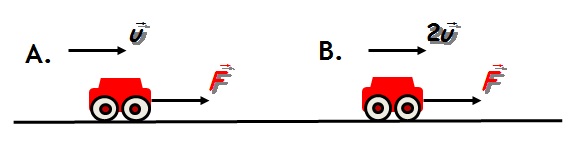 32
7. Σώμα βάρους w, ξεκινώντας από ακινησία, κινείται κατά μήκος κεκλιμένου επιπέδου με σταθερή ταχύτητα, με την επίδραση δύναμης F, όπως φαίνεται στο σχήμα. Το σώμα διανύει απόσταση s στο επίπεδο. 





Αν Τ η τριβή ολίσθησης ανάμεσα στο σώμα και το επίπεδο, ποια από τις παρακάτω προτάσεις είναι σωστή;  
α.  WF = WT.                    β.  WF = WWx.                   γ.  WT = μ.Τ.s.              δ.  WF = - (WT + WWx).
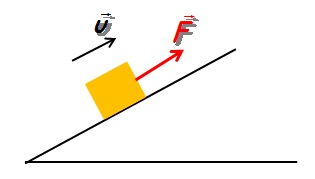 33
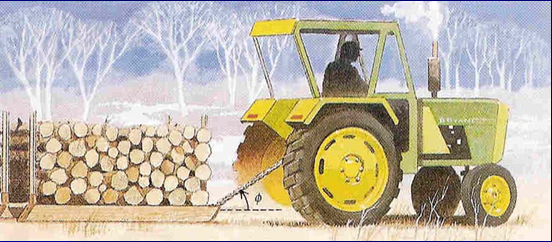 8.  Ένα τρακτέρ σέρνει ένα φορτίο ξύλα σε απόσταση 20m. Το τρακτέρ ασκεί στα ξύλα δύναμη F = 5000Ν υπό γωνία φ (σχήμα). Η τριβή ανάμεσα στο φορτίο των ξύλων και το έδαφος είναι 3500Ν. Να υπολογίσετε το έργο: 
α.   Της δύναμης F.
β.   Της τριβής.
γ.   Το συνολικό έργο των δύο προηγούμενων δυνάμεων.
Δίνεται:  συνφ = 0,8.
8.104 J
-7.104 J
104 J
34